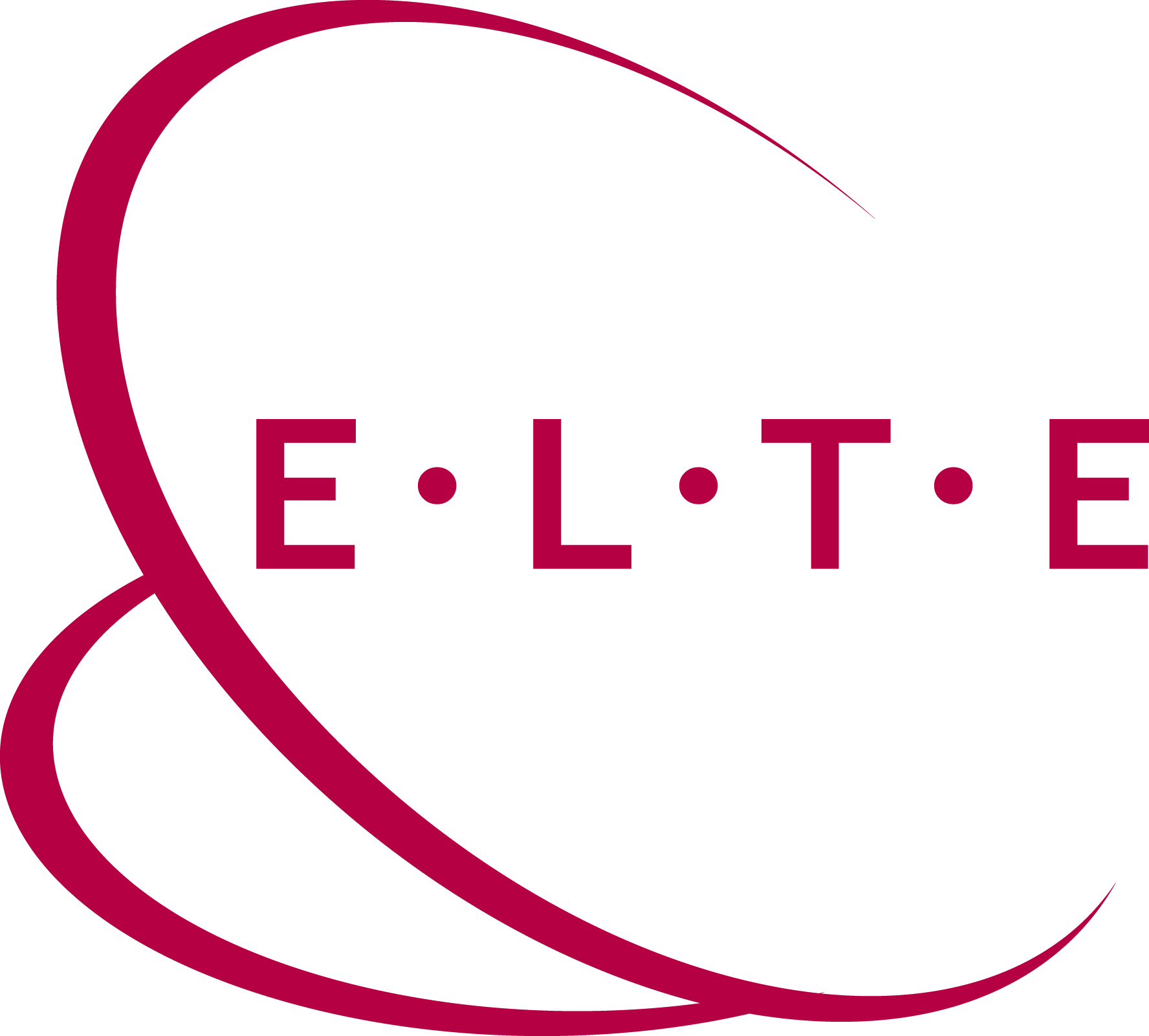 Tanulástámogató technikák, tanulásmódszertan abölcsészképzésben tevékenykedő szakmentoroknak
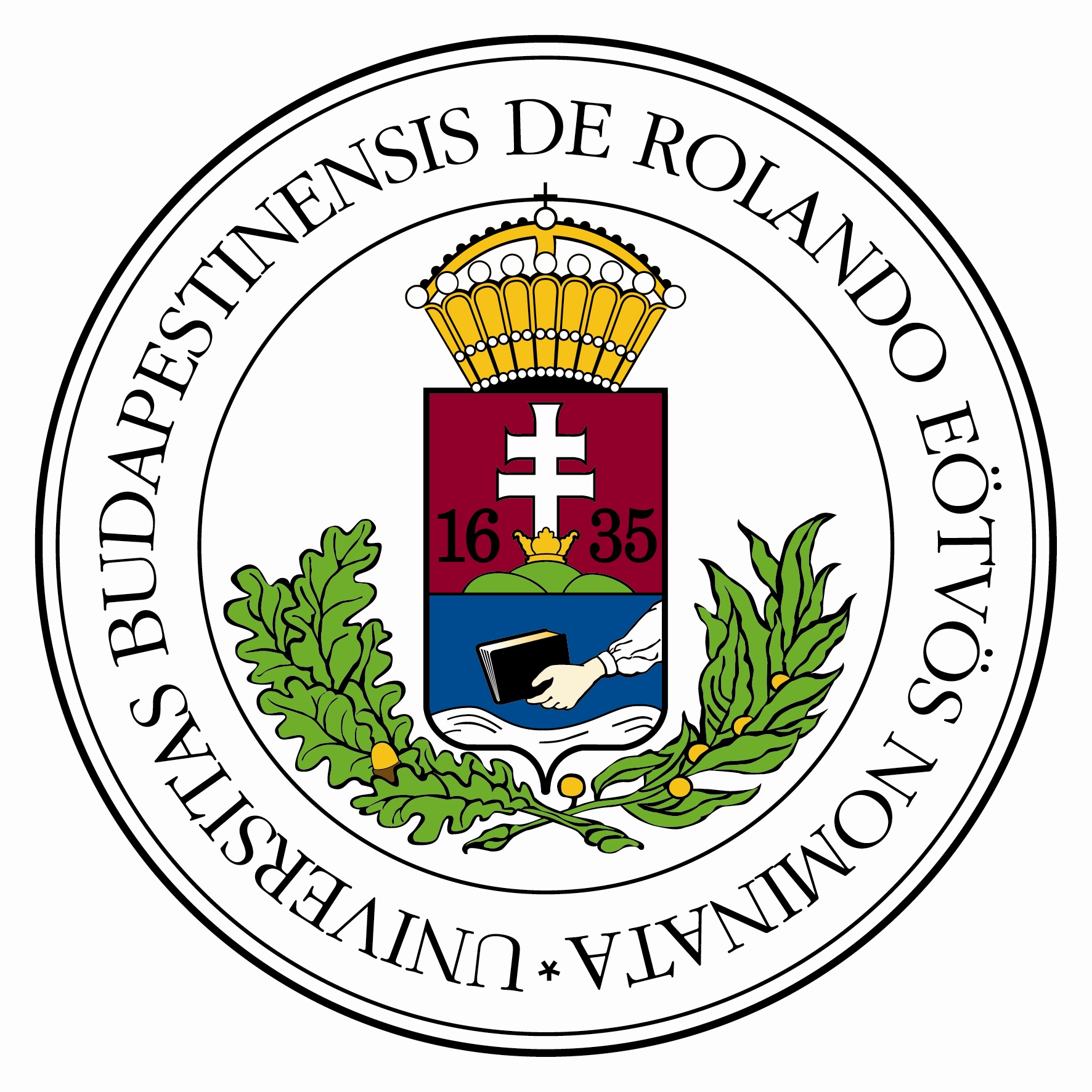 Oktatás-módszertani képzés

ELŐADÓ: Horváthné Pellionisz Petra
EFOP-3.4.3-16-2016-00011
Mi felel a tanulás eredményéért? szakmablog.hu/tanulasi-modszerek/)
Tanulási stílus (SZITÓ, 2003; Bernáth, N. Kollár, Németh, 2015)
Vizuális – ábra típus
Vizuális – szöveg típus
Auditív – aktív típus
Auditív – befogadó típus
Mozgásos típus
Csend típus
Társas típus
Értelmes típus
Intuitív típus
A tanulási stílus megmutatja, hogy az adott személy melyik érzékleti modalitás útján és milyen környezeti ingerek között dolgozza fel legkönnyebben az információt.
Az érzékszervi modalitások (szakmablog.hu/tanulasi-modszerek/)
A tanulás folyamata
Az információ először a rövidtávú memóriába kerül. (kirekesztés és elhalványulás)
A magolás és a többszöri elolvasás után csak a rövidtávú memóriában rögzül a tartalom, a hosszú távúba nem kerül be. 
A frissen feldolgozott anyag még a RTM-ban található, könnyen felidézhető, de csak nagyon rövid időre tárolódik el.
A hosszú távú memóriába a bevésés során kerül be a tananyag. Az emlékek megőrzésének időtartama és mélysége függ a bevésés mértékétől.
Elemi tanulási stratégiák
A passzív befogadás nem elég a tanuláshoz.
A bevésés akkor történik, amikor az anyagot gondolatilag fel- és átdolgozzuk, amikor az információkat a meglévő tudásanyagunkkal kapcsolatba hozzuk, szétválasztjuk a lényegest a lényegtelentől.
Az elemi stratégiák az információ redukálására törekszenek, és akkor sikeresek, ha közben vagy utána a gondolati feldolgozás is megtörténik.
ÖSSZETETT TANULÁSI STRATÉGIÁK
MURDER-program:
 
Mood – hangulatteremtés (célkitűztés, időbeosztás és figyelemösszpontosítás)
Understanding – megértés (homályos részek megjelölése)
Recalling – visszahívás (parafrazeálás, hálóalkotás, kulcsfogalmak)
Digest – feldolgozás (homályos részek)
Expanding – kiterjesztés (önkikérdezés pl. Hogyan lehetne alkalmazni?)
Reviewing – áttekintés (információk visszahívása ellenőrzés, javítás céljából)
SQ4R

Scan – előzetes áttekintés
Query - kérdezés 
Read - elolvasás
Reflect - átgondolás
Recite - felidézés
Review – ismétlő áttekintés
Mnemotechnikai eljárások
Útvonal módszer 
pl. 2-es metró állomásain tárgyak elhelyezve
Mozaikszó alkotás 
pl. KeFöBuHaIrToJó
Történetalkotás
Pl. Víz, autó, fa, toll, asztal. A vízen átmegy egy autó egy fából készült hídon, mely egy asztal darabjaiból készült, tollal áll rajta, hogy híd.
Ritmusok, rímek alkotása
„Minden vízbe mártott test/ a súlyából annyit veszt,/ amennyi az általa/ kiszorított víz súlya.”
Számok megjegyzése 
pl. 259235 szám megjegyzése: 25 – ennyi éves vagyok épp, 92 – ekkor (1992-ben) költöztem Budapestre, 35 – ennyi idős a bátyám
A tanulás belső feltételei
Kiegyensúlyozott életvezetés a vizsgaidőszakban is
Az alvás lehetővé teszi, hogy az új információk elraktározódjanak emlékeinkben. A megtanult ismereteket az alanyok alvás után jobban visszaidézték, mint alvás előtt.
Váltott ütem: 
Tanulás – pihenés (1 óra – 10-15 perc)/ torna/ szemtorna/ koncentrációs gyakorlat/ relaxáció
Kiegyensúlyozott energia- és folyadékbevitel
Koncentráció
Nem kell erőltetni, ami nem megy!
A tanulás környezeti feltételei:
megfelelő baráti társaság, akik ösztönöznek az ismeretszerzésre
pénzkereset céljából olyan munka, amely minél inkább kiegészíti szakmailag az egyetemi tanulmányokat
A tanulás külső Feltételei
Rend
Testtartás: Ne túl kényelmes, ne is feszült.
Fény: Meleg, természetes fény, nem vakító.
Csend: A közhiedelemmel ellentétben a zene hallgatása is csökkenti a hatékonyságot.
Ne osszuk meg figyelmünket! Minden figyelemmegosztás gyengíti a teljesítményt. Figyelem nélkül nincs megértés, megértés nélkül nincs hatékony tanulás.
Tanulási szokások
Nagy feladatok kisebb részekre bontása, részcélok kitűzése
Önjutalmazás rendszere
Időterv a tanuláshoz: határidők a részcélokhoz és részfeladatokhoz
A megtanulandó anyagok sorrendje: Előbb a nehezebb!
A változatosság igénye
Időmérleg készítése a tanulásról
Az órák alatt zajló tanulás folyamatának megfigyelése
Tanulás a szorgalmi időszak első napjától, áttekintés, kiegyensúlyozott ismétlés
Tanulmányi kudarcok lelki okai
Belső és külső motiváció
Elköteleződés az egyetemi szak mellett
Össze nem illés a szak és a hallgató között
Oktulajdonítás jellegzetességei: (külső/belső, aktuális/állandó és általános/adott területre vonatkozó okok az eredmények mögött)
Sikerorientáció vs. Kudarckerülés
Teljesítmény- és szociális szorongás
Életvezetési és pszichés problémák
A halogatás pszichológiája
Racionális indok nélkül és érzelmi következménye bűntudat, önutálat, stressz, depresszió
Típusai:
Dacos
Túlvállaló
Kényelmes 
Tökéletességre törekvő
Álmodozó
Aggódó
Kríziskeltő
Mit lehet tenni?
Oszd fel kezelhető részekre! 
Határozd el, hogy nekiállsz!
Teremtsd meg a feltételeket! 
Alkalmazz emlékeztetőket!
Légy felelősségre vonható! 
Jutalmazd magad!
Légy türelmes!
Hová érdemes küldeni a hallgatókat?
Egyetemi tanácsadó: http://www.tanacsadas.elte.hu/
Pszichodráma csoport: http://www.pszichodrama.hu/
Önismereti csoportok
Relaxációs csoportok: autogén tréning, fókusztréning
Pályaorientációs portálok és intézmények pl. https://palyaorientacio.munka.hu/felnottek
Coach pl. http://www.coachok.hu/coachok-uj
Pszichológus
Pszichiátriai intézmények: http://www.lelkigondozas.baptist.hu/index.php?m=16110
Az egyetemista fiatalok pszichés jellemzői:
A serdülőkor kitolódása
A Z-generációs fiatalok tanulmányi jellemzői:
nehézséget okoz az ismeretek lineáris feldolgozása és az egyirányú koncentráció
figyelmük több pályán mozog, de rövidebb ideig tart, nehezebben követik a nagyobb, elméleti jellegű levezetéseket
a gyorsan megszerezhető információt részesítik előnyben
fontosak számukra a vizuális ingerek
a multimédia-tartalmakat részesítik előnyben az írott szövegekkel szemben
igényük van a felfedezés örömére és a kontextusba ágyazott tudásra
fontosak számukra a gyakorlati példák
A z-generáció jellemzői
igénylik, hogy tevékenységüknek gyakorlati haszna legyen
vállalkoznak csoportban elvégzendő munkára, örülnek az aktivizálásnak és a kooperatív módszereknek
rögtön szeretik látni a munkájuk eredményét, és azonnali visszacsatolást várnak.
kritikusan, fogyasztói elvárásokkal vannak jelen, nagyon fontos számukra az első benyomás
a tanárokra sokkal inkább mentorként tekintenek
az oktatás színhelyében és a számonkérésben is a sokféleséget keresik
magas belső tanulási motiváció és a tudatosság jellemző
A szakmentorok tevékenysége
A segítő beszélgetés iránypontjai: empátia, hitelesség, transzparencia
Konkretizált, gyakorlatias kérdések konkrét esetekkel kapcsolatban
Tanulásmódszertan átadása
Könyvek és anyagok ajánlása
A csoport erejének felhasználása
Tanulópárok alkotása
Felhasznált irodalom: Tanulásmódszertan
Kata János (2011): Tanulástechnika. Budapesti Műszaki és Gazdaság tudományi Egyetem, Gazdaság- és Társadalomtudományi Kar, Alkalmazott Pedagógia és Pszichológia Intézet, Baccalaureus Scientiae Tankönyvek, Typotex, Budapest.
Oroszlány Péter (2006): Tanulásmódszertan. Tanári kézikönyv. Általános iskola. Metódus-tan, Budapest. 
Szitó Imre (2003): A tanulási stratégiák fejlesztése. Iskolapszichológia füzetek 2. ELTE Eötvös Kiadó, Budapest.
Bernáth László, N. Kollár Katalin, Németh Lilla (2015): A tanulási stílus mérése.és Taskó Tünde Anna (2015): Tanulási készségek és az alulteljesítés mérése – A KATT kérdőív. ELTE PPK, Budapest, Eötvös Kiadó. 
letölthető: www.pedagoguskepzes.elte.hu/images/anyagok/iv4/Iskolapszichologia_Fuzetek_36.pdf
https://egyetemistakvilaga.blog.hu/2016/10/11/tanulasmodszertan_10_tipp_hogyan_tanuljunk_hatekonyan
www.tanulasmodszertan.hu/blog/2006-10-26-hogyan-emesszunk-meg-szemeszterenkent-3000-oldalt/
www.szakmablog.hu/tanulasi-modszerek/
www.eletharmonia.hu/sites/default/files/Tanulási%20módszerek.pdf
Felhasznált irodalom: Tanulásmódszertan
https://www.bbc.com/news/magazine-24173194 
https://www.educause.edu/research-and-publications/books/educating-net-generation/learning-spaces
https://moderniskola.hu/2015/03/hogyan-banjunk-a-z-generacio-tagjaival/
http://tantrend.hu/hir/z-generacio-az-iskolapadban
DeQuency, T. (2004): What is procrastination? www.counselling.am.ac.uk./procras.html
Takács Ildikó: A halogatás pszichológiája előadás https://www.youtube.com/watch?v=TskoxZl9-r0
https://mindsetpszichologia.hu/2017/08/22/a-halogatas-lelektana-mi-lehet-az-oka-es-mit-tehetunk-ellene/
https://pszichoforyou.hu/a-halogatas-pszichologiaja/
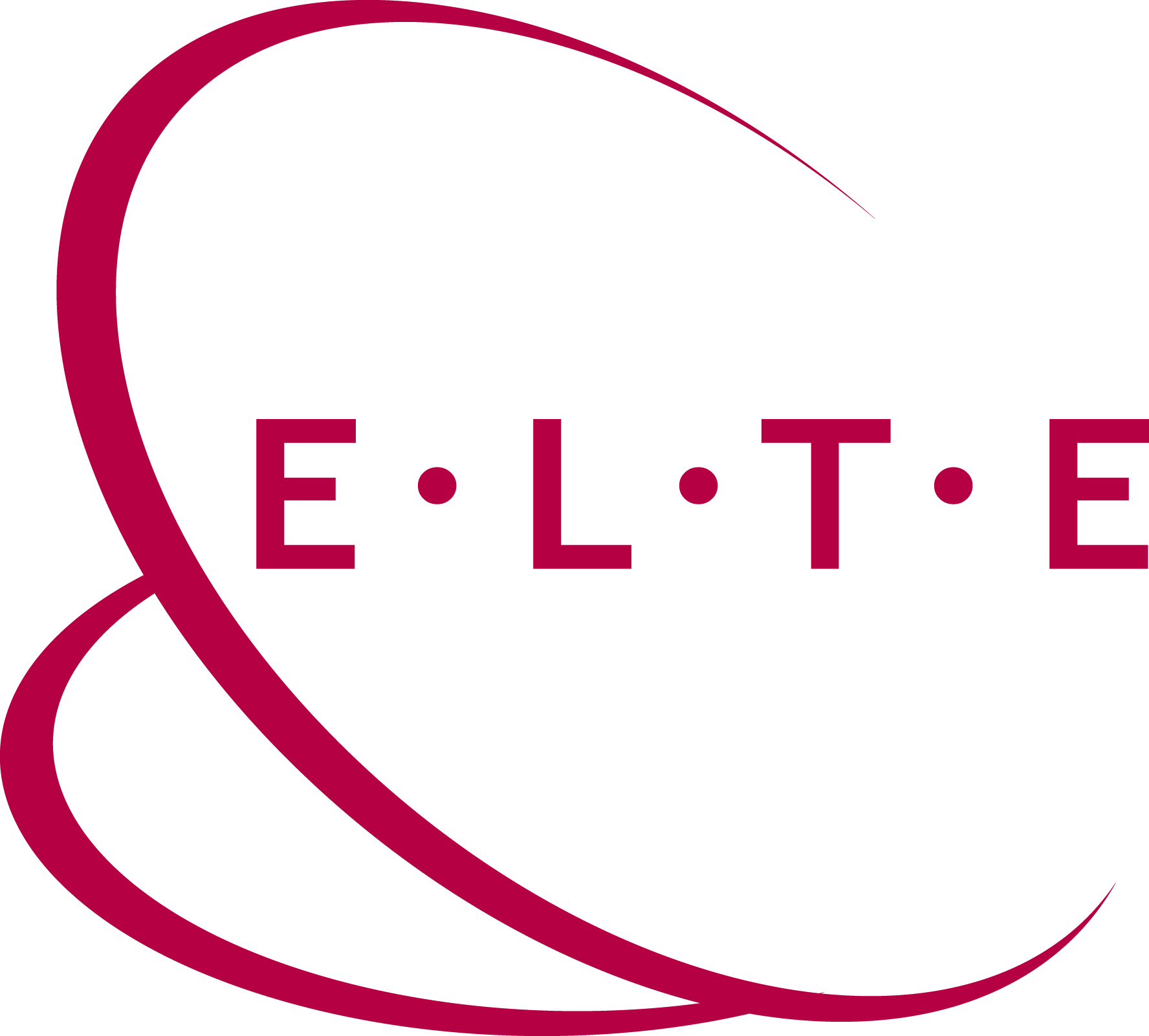 KÖSZÖNÖM A FIGYELMET!
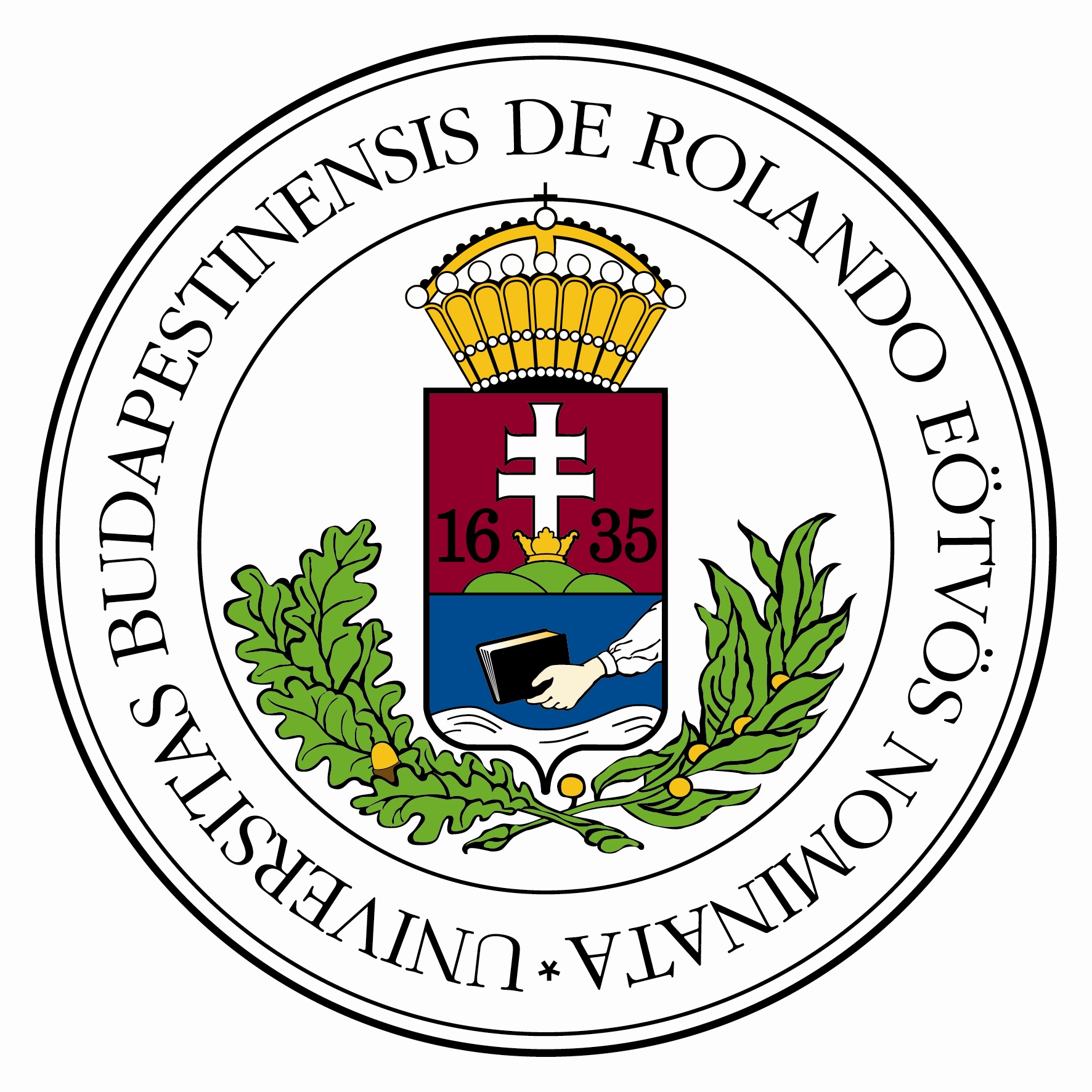